RISCHIO BIOLOGICO

  

 



TITOLO X D. Lgs. 81/2008
1
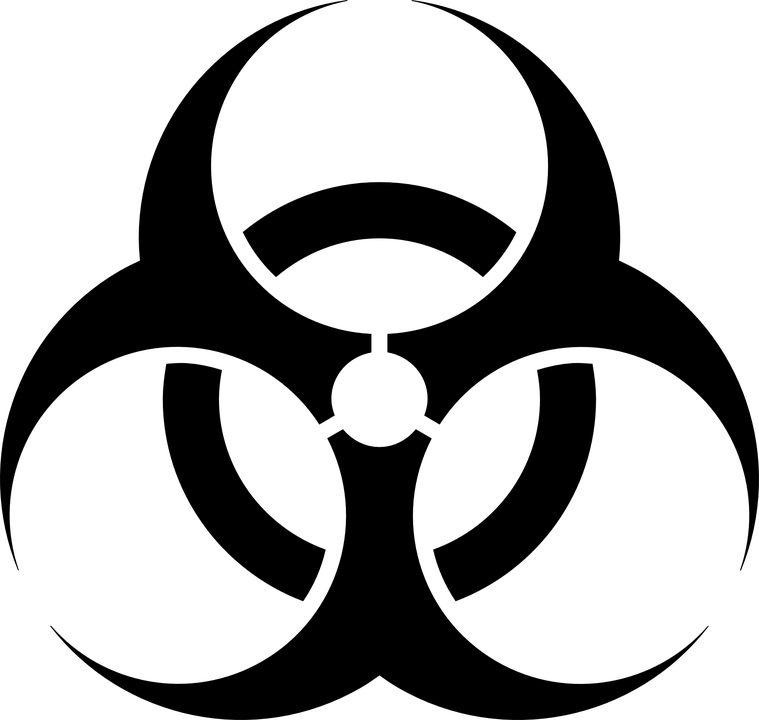 TITOLO X – ESPOSIZIONE AD AGENTI BIOLOGICI
NO
2
Capo I: Disposizioni generali Articoli da 266 a 270 

Capo II: Obblighi del datore di lavoro Articoli da 271 a 278 (valutazione del rischio) 

Capo III: Sorveglianza sanitaria Articoli da 279 a 281 

Capo IV: Sanzioni Articoli da 282 a 286 

Allegati: da 44 a 48
TITOLO X – ESPOSIZIONE AD AGENTI BIOLOGICI
NO
3
Art. 266. - Campo di applicazione.
1. Le norme del presente titolo si applicano a tutte le attività lavorative nelle quali vi è rischio di esposizione ad agenti biologici. 
2. Restano ferme le disposizioni particolari di recepimento delle norme comunitarie sull'impiego confinato di microrganismi geneticamente modificati e sull'emissione deliberata nell'ambiente di organismi geneticamente modificati.
TITOLO X – ESPOSIZIONE AD AGENTI BIOLOGICI
SI
4
Art. 267. - Definizioni.
1. Ai sensi del presente titolo si intende per:
a) agente biologico: qualsiasi microrganismo anche se geneticamente modificato, coltura cellulare ed endoparassita umano che potrebbe provocare infezioni, allergie o intossicazioni;
b) microrganismo: qualsiasi entità microbiologica, cellulare o meno, in grado di riprodursi o trasferire materiale genetico;
c) coltura cellulare: il risultato della crescita in vitro di cellule derivate da organismi pluricellulari.
SI
AGENTI BIOLOGICI
5
Gli agenti biologici possono essere:

Microrganismi (virus, batteri, funghi, ecc.)

Allergeni di origine biologica (ad esempio funghi aero allergenici)

I prodotti della crescita microbica (come le endotossine e le micotossine).
SI
MICRORGANISMI
6
Sono forme di vita che presentano dimensioni microscopiche costituiti di norma da una sola cellula.

Fra i microrganismi rientrano i batteri, i virus, i funghi e i protozoi.
Essi si suddividono in:
Endoparassiti: parassiti presenti nelle cellule e nei tessuti di un organismo ospite.
Ectoparassiti: parassiti vegetali o animali che vivono sulla superficie esterna dell’ospite (pidocchi, zecche, ecc.)
SI
BATTERI
7
Organismi di piccole dimensione (0,2 – 2 micron). In condizioni favorevoli raddoppiano il loro numero in circa 20 minuti.
Si dividono in:
Saprofiti: vivono in qualsiasi ambiente e non comportano rischi per l’uomo.
Patogeni: possono essere causa di malattie per l’uomo. Questi batteri una volta penetrati nel nostro organismo sono in grado di provocare una malattia. Le condizioni ottimali per la loro crescita vengono raggiunte quando penetrano nel loro ospite preferito. Pertanto vi sono batteri patogeni per alcuni animali e non per l’uomo e viceversa, o per entrambi.
SI
BATTERI
8
Opportunisti: normalmente vivono sul nostro corpo senza provocare nessuna malattia. Si possono però verificare situazioni, come un cattivo stato di salute dell’ospite, che rendono questi batteri patogeni.
	In pratica vi sono dei batteri che diventano pericolosi solo perché l’ospite è diventato più debole.
Tossine batteriche: alcuni batteri producono sostanze simili a dei veleni. Ad esempio il microbo del tetano produce una sostanza tossica che agisce sul sistema nervoso provocando gli spasmi muscolari tipici della malattia.
SI
VIRUS
9
Sono gli agenti biologici più piccoli (0,02 – 0,3 micron).
I virus a differenza dei batteri non riescono a moltiplicarsi fuori dalle cellule.

Restano comunque potenzialmente capaci di trasmettere malattie anche quando sono fuori dagli organismi viventi per un periodo più o meno lungo.
SI
FUNGHI
10
I funghi o miceti pericolosi sono costituiti soprattutto da muffe e lieviti.
Alcuni di questi sono responsabili di malattie nell’uomo chiamate micosi.
Le micosi possono riguardare la pelle, i peli e le unghie e organi interni come bronchi e i polmoni.
Alcuni miceti producono delle sostanze tossiche chiamate micotossine. Esse possono dare modesti effetti, come la diarrea, ma anche provocare cirrosi epatica e cancro al fegato. Tra le principali micotossine vi è l’aflatossina ritenuta cancerogena.
Durante lavori di ristrutturazione di ambienti umidi (cantine, vecchie abitazioni) si possono diffondere grandi quantità di spore di funghi del genere aspergillus che possono essere inalate e provocare l’asma bronchiale.
SI
Le tossine
11
Le tossine (o biotossine) sono sostanze prodotte da organismi viventi che risultano dannose in piccole quantità per alcune specie animali (tra cui la nostra). È possibile trovarle negli alimenti o nell’ambiente.
SI
AGENTI BIOLOGICI
12
Patogenicità:
È la capacità che un microbo di provocare una malattia.
Virulenza:
Ci dà la misura della gravità della malattia. Malattie come il mal di gola o il raffreddore sono mali non gravi e pertanto causati da microbi poco virulenti, mentre il colera, l’epatite, la tubercolosi, ecc. sono molto più gravi e pertanto causate da microbi più virulenti.
SI
AGENTI BIOLOGICI
13
Vaccinazione:

Consiste nella somministrazione di un preparato con lo scopo di produrre le risposte immunitaria immunitarie contro quell preparato.
I globuli bianchi presenti nel sangue possono bloccare dei microbi utilizzando anticorpi (Linfociti B) che si legano al microbo e lo neutralizzano. O aggredire una cellula contenente virus (Linfociti T) uccidendo sia la cellula che i virus.
La vaccinazione consente al sistema immunitario di agire con maggior rapidità e precisione impedendo ai microrganismi di far ammalare l’individuo colpito.
USO DELIBERATO DI AGENTI BIOLOGICI
14
Si considera uso di agenti biologici quando microrganismi considerati agenti biologici ai sensi dell’art. 271 D.Lgs. 81/2008 vengano volutamente introdotti nel ciclo lavorativo per subire trattamenti e manipolazioni affinché vengano sfruttate le loro proprietà biologiche.
USO DELIBERATO DI AGENTI BIOLOGICI
15
Attività con uso deliberato di agenti biologici:

Università e centri di ricerca (laboratori, ricerca e sperimentazione biologica)
Sanità, zootecnia e veterinaria (laboratori, test, ricerca e sperimentazione)
Farmaceutica (produzione vaccini e farmaci, kit diagnostici con prove biologiche)
Chimica (produzione per biotrasformazione di composti vari, es. detersivi)
Energia (produzione per biotrasformazione di vettori energetici, es. etanolo, metanolo)
Ambiente (trattamento rifiuti, impianti di depurazione acque, ecc.)
Miniere (uso di microrganismi per concentrazione metalli da soluzioni acquose)
Agricoltura (fertilizzazioni colture, inoculazione micorrize, uso antiparassitari)
Industria delle biotecnologie (produzione di microrganismi selezionati)
Industria bellica (produzione armi biologiche)
PREVENZIONE IN LABORATORIO
16
È buona norma lavare le mani con la frequenza e le modalità richieste dalle specifiche situazioni.
È necessario in ogni caso lavare le mani PRIMA e DOPO:
-   il contatto con materia biologico
-  quando si ritenga di aver toccato una fonte di patogeni
Il lavaggio delle mani può prevedere l'uso di acqua e sapone e di sostanze antisettiche.
Antimicrobici consigliati per la disinfezione delle mani sono:
-   clorexidina
-   iodioderivati
-   alcoli.
Il semplice lavaggio delle mani con detergente è sufficiente per le attività che non comportano il contatto del microrganismo con la cute lesa o mucose. 
Le mani devono comunque essere lavate DOPO tutte le procedure in cui si è presentato il rischio di contaminazione, indipendentemente dall'uso dei guanti.
Protocollo per il lavaggio sociale delle mani
Viene effettuato:
All’inizio ed al termine del turno di servizio
Dopo l’uso della toilette
Prima e dopo attività che richiedono il contatto con materiali infetti
Dopo il contatto con materiali organici (anche se si indossavano i guanti)
Occorrente:
Sapone liquido in dispenser
Salviette monouso in carta
Tecnica:
Bagnare le mani ed i polsi ed insaponarli accuratamente
Frizionare per qualche secondo
Risciacquare ed asciugare con cura in quanto la pelle umida va incontro a screpolature e lesioni con maggiore facilità
17
DISPOSITIVI DI PROTEZIONE INDIVIDUALE
18
Delle mani
Degli occhi
Delle vie aeree
Del corpo
DP I -MANI
19
GUANTI: Possono essere di materiali diversi a cui corrispondono diverse  indicazioni d’uso: quelli MONOUSO in LATTICE o VINILE devono essere  SEMPRE INDOSSATI quando vi è o vi può essere contatto con sangue o altri  liquidi biologici (prelievi ematici, manipolazione di strumenti appuntiti o taglienti,  presenza di abrasioni sulle mani); DEVONO ESSERE DELLA MISURA  GIUSTA per permettere maggiore sensibilità e destrezza nel movimento ma  soprattutto devono ESSERE USATI SOLO PER IL TEMPO STRETTAMENTE NECESSARIO	in	quanto	sono	chiaramente poco resistenti alle sollecitazioni meccaniche (se esiste un forte pericolo di rottura è indicato utilizzarne due paia). La loro permeabilità aumenta con il passare del tempo  per cui occorre SOSTITUIRLI appena si lesionano.
È vietato indossare i guanti e toccare maniglie, telefono, penne etc.
Per il lavaggio dei presidi o degli arredi è indicato utilizzare guanti in PVC (i cosiddetti GUANTI DA LAVORO) perché più resistenti
DPI OCCHI
20
Possono essere SCHERMI FACCIALI, OCCHIALI; la trasmissione di patogeni  quali HCV e HIV è stata ampiamente dimostrata specialmente durante  interventi chirurgici, irrigazioni, estubazioni, uso di apparecchiature con sangue  sotto pressione, a seguito di massicce contaminazioni di mucose, tra le quali la più a rischio è senza dubbio quella oculare. Gli occhiali da vista non garantiscono una adeguata protezione perché non coprono lateralmente.
Gli occhiali protettivi sono di solito studiati in modo da avere PROTEZIONI  LATERALI e qualche modello può essere indossato anche sopra a quelli da  vista.
21
DPI -VIE AEREE
MASCHERINE: Le più diffuse sono quelle CHIRURGICHE MONOUSO, nate  per la tutela del paziente e che hanno scarsa efficacia per la protezione degli  operatori da agenti biologici.
Allo scopo di proteggere gli operatori sanitari dagli agenti biologici a trasmissione aerea (ad esempio tubercolosi) si utilizzano mascherine (correttamente «Facciale Filtrante» di tipo FFP3 a seconda
dell’attività svolta. Queste maschere, non monouso, assicurano una protezione  per un tempo variabile, rilevabile dalla informazioni che la ditta produttrice  riporta sulla confezione del dispositivo, ed agiscono selettivamente come un  vero e proprio filtro alla penetrazione dei microrganismi nelle vie respiratorie.  Queste tipologie di maschere riutilizzabili devono essere scartate quando  presentano visibili contaminazioni o usure sulla superficie.
DPI-CORPO
22
ABBIGLIAMENTO (camici, casacche, manicotti) devono essere indossati per  procedure assistenziali che possono causare imbrattamento esteso; possono  essere MONOUSO (in tessuto-non tessuto) o IN TESSUTO (di solito cotone)  oppure costruiti con fibre sintetiche particolari, come ad esempio il goretex, e  specialmente quelli resistenti ai liquidi devono fornire protezione alla parte  frontale più esposta: la soluzione migliore dal punto di vista protezionistico è  quella di avere la doppia protezione davanti, collo alto, polsi stretti e chiusura  nella parte posteriore.
USO DI BARRIERE PROTETTIVE
23
Le barriere protettive riducono il rischio di esposizione della cute o delle mucose degli operatori a materiali potenzialmente infetti. Esempi di barriere protettive sono guanti, maschere e occhiali protettivi.
I guanti riducono l'incidenza della contaminazione che avviene attraverso le mani, ma essi non possono prevenire le lesioni dovute agli strumenti affilati. Le mascherine e gli occhiali protettivi e le maschere per la faccia riducono l'incidenza della contaminazione delle mucose di bocca, naso ed occhi.
E' inoltre necessario provvedere all'utilizzo di indumento di protezione quando si prevedono schizzi o manovre che possano contaminare parti cutanee scoperte.
Le precauzioni universali devono essere intese come aggiuntive, piuttosto che sostitutive delle raccomandazioni per il controllo routinario delle infezioni, come il lavaggio delle mani e l'uso dei guanti per la prevenzione di grosse contaminazioni batteriche delle mani.
DISPOSITIVI DI PROTEZIONE INDIVIDUALE (D.P.I.).
24
E’ necessario puntualizzare che:
	l’uso di un D.P.I. è obbligatorio quando i rischi non possono essere evitati o ridotti.
	Il Datore di lavoro deve adottare il D.P.I. più idoneo in funzione dell’entità del rischio, della frequenza di esposizione e delle caratteristiche del posto di lavoro.
	il datore di lavoro deve assicurare una formazione ed un addestramento adeguati al corretto utilizzo dei D.P.I.
	i lavoratori utilizzino i D.P.I. correttamente, ne abbiano cura e che segnalino immediatamente difetti dei medesimi
I D.P.I. devono possedere la caratteristica fondamentale di tutelare l’operatore dall’interazione con l’agente e/o gli agenti biologici che determinano il rischio di esposizione. 
Nel caso di potenziale esposizione a Agenti Biologici si devono rendere disponibili le seguenti tipologie di D.P.I.:
PROTEZIONE DELLE MANI
25
Guanti		

E’ necessario che venga emessa una certificazione dall’Organismo Notificato per il Produttore che attesti la marcatura CE come DPI e i requisiti prescritti dalla Norma tecnica EN 374 per la “protezione da microrganismi”.
I guanti sono suddivisi in tre classi, ognuna delle quali richiede un diverso grado di certificazione:
	GUANTI DI DISEGNO SEMPLICE - Solo per rischi minori.
Per la protezione da rischi non eccessivi, in questo caso la procedura prevede una semplice autocertificazione del produttore che ne indica i possibili utilizzi.
	GUANTI DI DISEGNO INTERMEDIO - Per applicazioni pericolose.
Questi guanti forniscono in genere buone resistenze e sono sottoposti a test di prova e certificati da Enti Indipendenti autorizzati CE.
	GUANTI DI DISEGNO COMPLESSO - Per rischi irreversibili.
In questo caso il controllo e la certificazione da parte degli enti autorizzati CE devono essere integrati da un sistema di GARANZIA della QUALITA’, interno alla società (UNI-EN-ISO 9001); il guanto riporterà un codice di 4 cifre di identificazione dell’Ente Responsabile per il mantenimento del sistema di qualità.
PROTEZIONE DELLE VIE RESPIRATORIE
26
Per la tutela dell’integrità fisica dei lavoratori sono disponibili idonei dispositivi che comprendono mascherine “monouso”, maschere (parziali o facciali completo) a filtro fisso o intercambiabile e, solamente per interventi d’emergenza specifici, autorespiratori.
I filtri antigas, antipolvere e combinati proteggono dai gas e vapori e/o polveri cui sono destinati semprechè l’aria inquinata contenga almeno il 16% in volume di ossigeno, minimo indispensabile alla respirazione.
Nei luoghi aperti ed in ambienti ventilati, in condizioni normali, questa condizione è sempre presente mentre può non esserlo in ambienti a ventilazione impedita e in condizioni di particolare emergenza:
	all’interno di serbatoi, cisterne e pozzi che hanno contenuto sostanze che emettono vapori più pesanti dell’aria
	in ambienti nei quali è in corso un incendio e quindi ristagnano fumi e aeriforimi prodotti dalla combustione
PROTEZIONE DELLA VISTA
27
Dispositivi dati normalmente in dotazione personale per l’utilizzo in ambienti con polveri, prodotti chimici o con macchine operatrici particolari; la dotazione prevede, a seconda della tipologia d’intervento, 2 tipi di protezione:
1.	Occhiali
Con lenti in policarbonato antigraffio e mascherina compatibile con l’uso dei nomali occhiali da vista; è possibile montare lenti adatte a più rischi specifici quali antiacido, antiradiazione ed antiurto.
2. 	Visiere
Servono per garantire una parziale protezione anche del viso, a vantaggio di una maggior superficie protetta fa però riscontro una minore impenetrazione della difesa stessa (ampio varco per spruzzi in corrispondenza del bordo inferiore) per cui l’operatore deve valutare se eventualmente adottare insieme i due dispositivi.
Sono però da tener in considerazione per particolari condizioni d’utilizzo, ovvero nei casi in cui il rischio di contaminazione è maggiore (ad es. in canalizzazioni fognarie).
PROTEZIONE DEL CORPO
28
L’attuale ordinamento legislativo non prevede particolari prescrizioni sull’abbigliamento protettivo per usi professionali ad esclusione degli indumenti per la protezione da prodotti chimici liquidi e gassosi.
E’ importante formulare dei protocolli di carattere igienico-sanitario nel rispetto della normativa 81/2008 per una serie di aspetti di primaria importanza quali:
- un servizio di lavanderia e disinfezione degli indumenti
- spogliatoi con separazione tra “zona lavoro” e zona civile”
- creazione di zone di “decontaminazione e disinfezione” in prossimità delle aree a rischio.
Nel caso interventi manutentivi specifici è necessario l’utilizzo da parte degli operatori, di indumenti che garantiscano un grado sufficiente di protezione temporanea; l'attuale tecnologia prevede una valida soluzione attraverso l'adozione di tute monouso in Tyvek le quali presentano un adeguato compromesso tra resistenza, impermeabilità e durata nel tempo.